Бюджет Усть-Донецкого городского поселения на 2019 год и на плановый период 2020-2021 годов
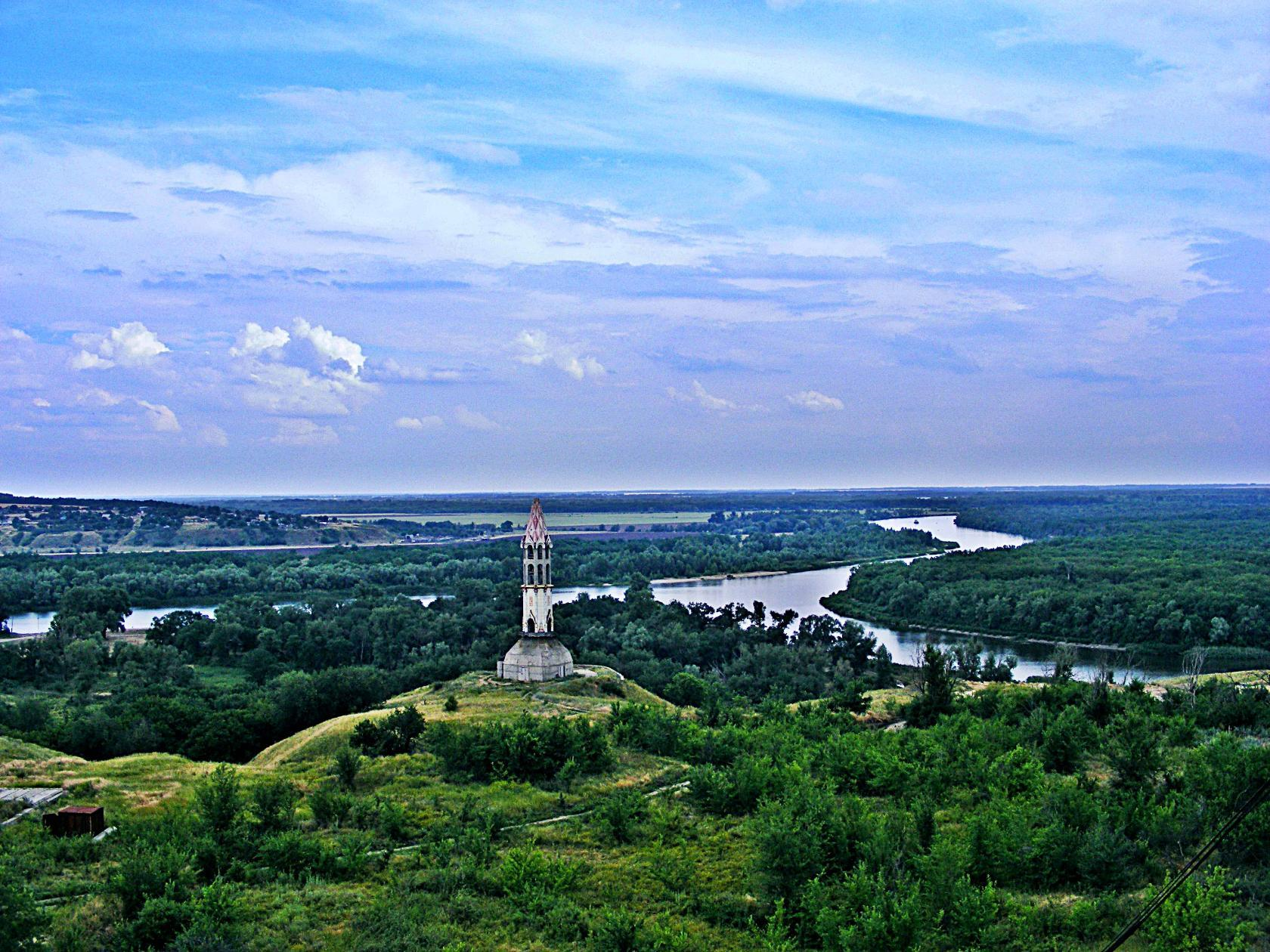 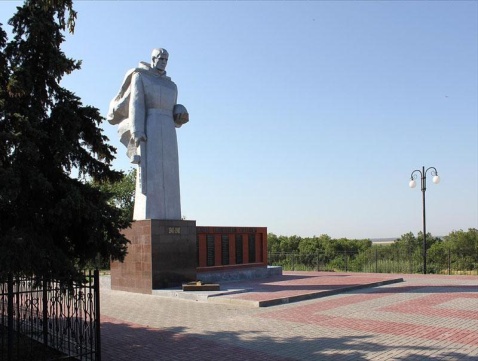 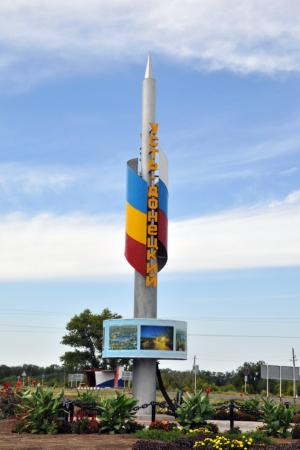 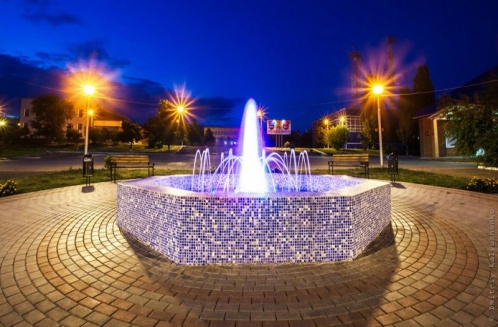 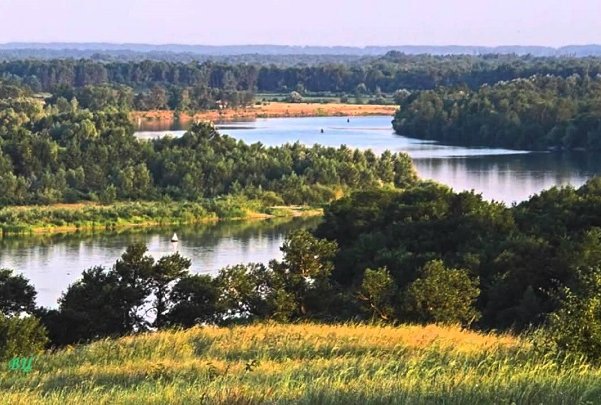 Бюджет – план доходов и расходов для обеспечения  обязательств, закрепленных в Конституции Российской Федерации.
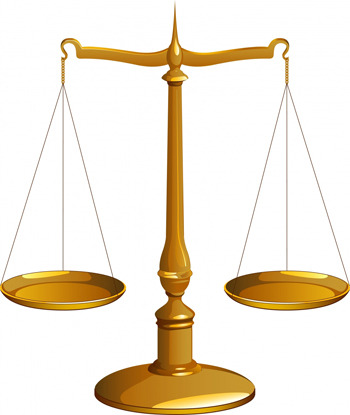 Доходы:
Расходы:
Налоги;
Неналоговые поступления;
Безвозмездные поступления.
На физическую 
      культуру и спорт;
Жилищно-коммунальное хозяйство;
На общегосударственные вопросы и т.д.
ДОХОДЫ
РАСХОДЫ
БЮДЖЕТ
Дефицит и профицит бюджета
Р
А
С
Х
О
Д
Ы
Дефицит бюджета- превышение расходов бюджета над доходами
Д
О
Х
О
Д
Ы
Профицит бюджета -превышение доходов бюджета над расходами
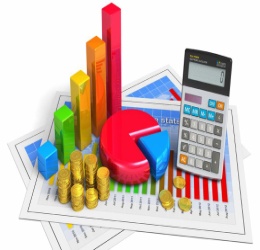 Основные параметры бюджета 
на  2019 год
 и на плановый период 2020-2021 годов
Динамика поступления доходов
 в бюджет поселения
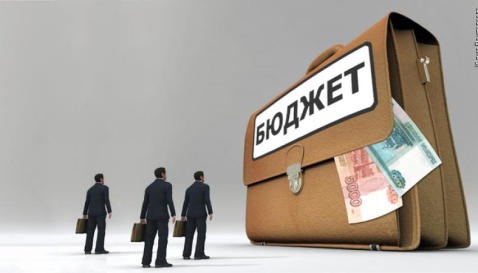 Расходы бюджета в 2019 году по разделам бюджетной классификации
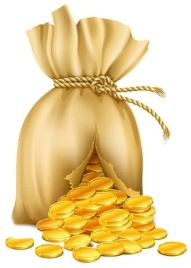 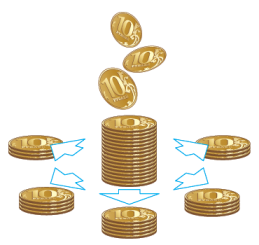 Культура, 
кинематография – 8 952,9 т.р.
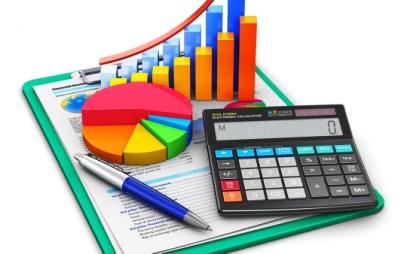 Расходы бюджета Усть-Донецкого городского поселения в разрезе муниципальных программ
Удельный вес муниципальных программ
 в структуре расходов бюджета поселения
0,20%
5,1%
0,56%
8,99%
57,5%
Контактная информация
«Бюджет для граждан» 
Подготовлен финансово-экономическим отделом
Администрации Усть-Донецкого городского поселения

Администрация Усть-Донецкого городского поселения
 находится по адресу:
р.п.Усть-Донецкий, Ростовской области, ул. Портовая д.9. 
Телефон 8(86351)9-11-35, электронная почта ustdon_gp@mail.ru

Информацию о бюджете можно получить на официальном сайте Усть-Донецкого городского поселения по адресу
http://ustdoneckaya-adm.ru
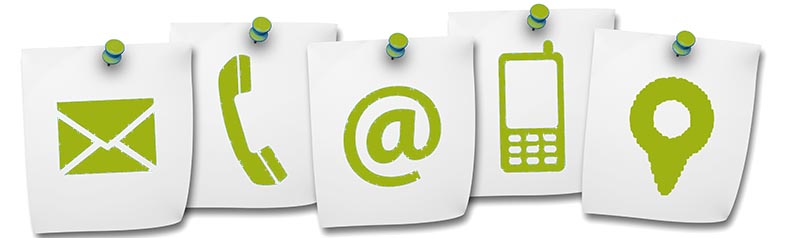